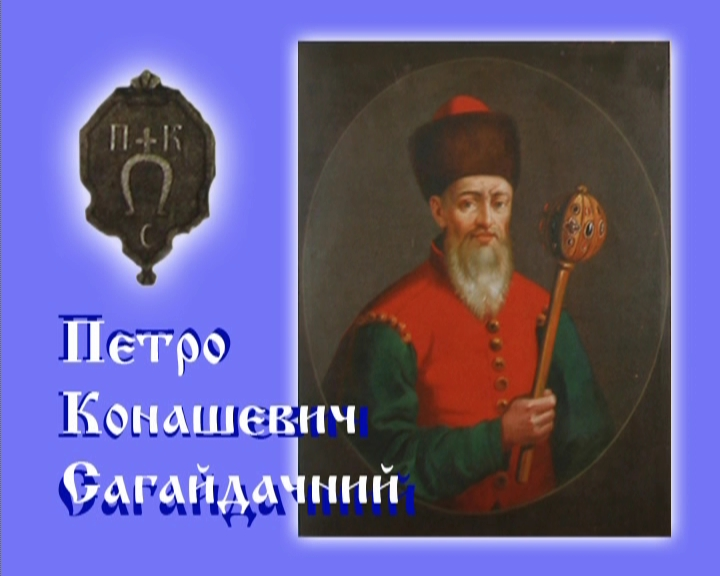 Тема уроку:
 Українське козацтво в першій чверті XVII ст.
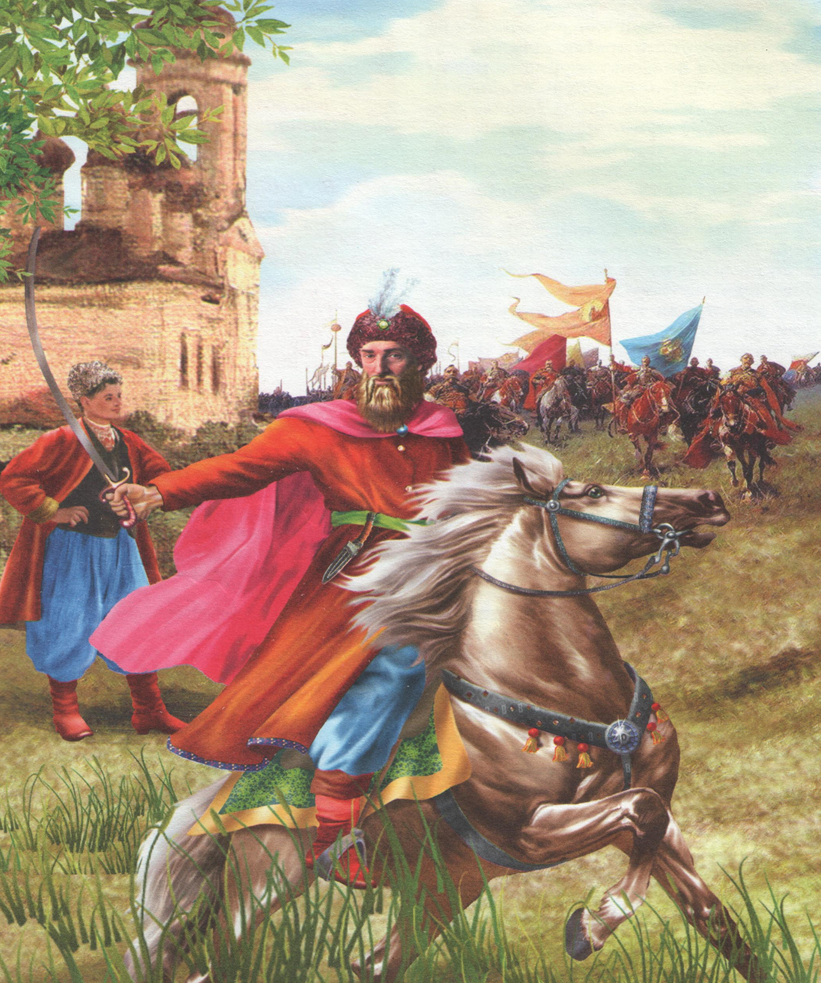 Завдання уроку:
 дослідити, як героїчна боротьба українського козацтва проти турків і татар під проводом Петра Конашевича-Сагайдачного відображена в усній народній творчості та історичних джерелах.
Тип уроку: 
урок-проект
Епіграф уроку:

 Було колись – в Україні ревіли гармати;
Було колись – Запорожці вміли панувати.
Панували, добували і Славу і Волю; …
Т. Шевченко «Іван Підкова»
Діяльність
Політична
Військова
Просвітницька
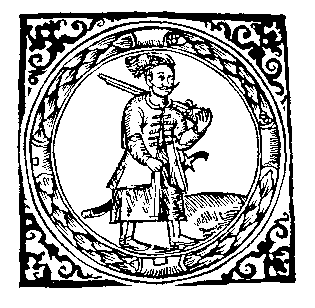 Сагайдачний –політик, дипломат
Герб війська Запорозького
Захищав інтереси українского народу
Прийнимав участь в європейській политиці того часу (відносини с Польщею і московським царем)
Привернув увагу до козаків в Європі
Приєднався до «Ліги міліції християнства» в 1618 році
5
Військова діяльність Сагайдачного
Впорядкував козацьке військо
Мав власну військову тактику та стратегію
Прославився вдалимими морськими і сухопутними походами проти Османскої Порти
Відіграв  вирішальну роль роль в битві під Хотином
6
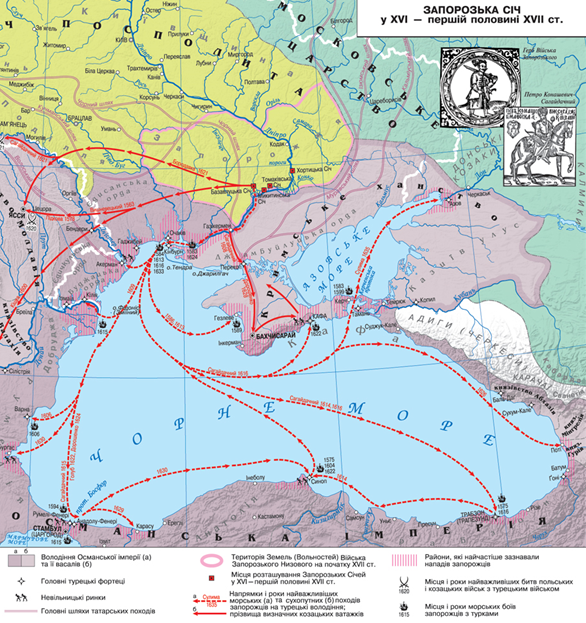 Роль козаків під проводом Петра Конашевича-Сагайдачного у розгромі турків в Хотинській війні
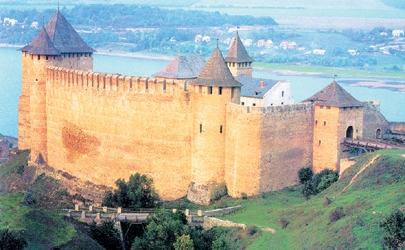 Після перемоги в Хотинській війні Польща зберегла свою незалежність, Туреччина надовго відмовилась від завоювання Європи. Що отримала Україна? Поляки вкотре зрадили українців. В цій війні був поранений 
П. Конашевич-Сагайдачний і невдовзі від отриманих ран помер, а поляки скоротили козацький реєстр до 2 тис., а решта козаків були змушені повертатися до панів.
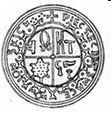 Просвітницька діяльність
Створив культурний осередок в Києві
Стояв біля витоків Київскої братської школи
Захищав та підтримував православну церкву
Иніціатор відновлення в 1620 році православної ієрархіі
Печать Київського 
братства
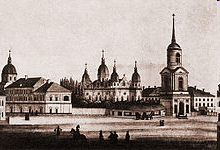 Будівля Київського братства
7
Оцінка діятельності
Зробив значний внесок в згуртування українського суспільства та розвиток визвольного руху в Україні
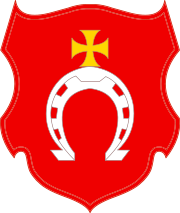 Герб родини Петра Конашевича-Сагайдачного
8
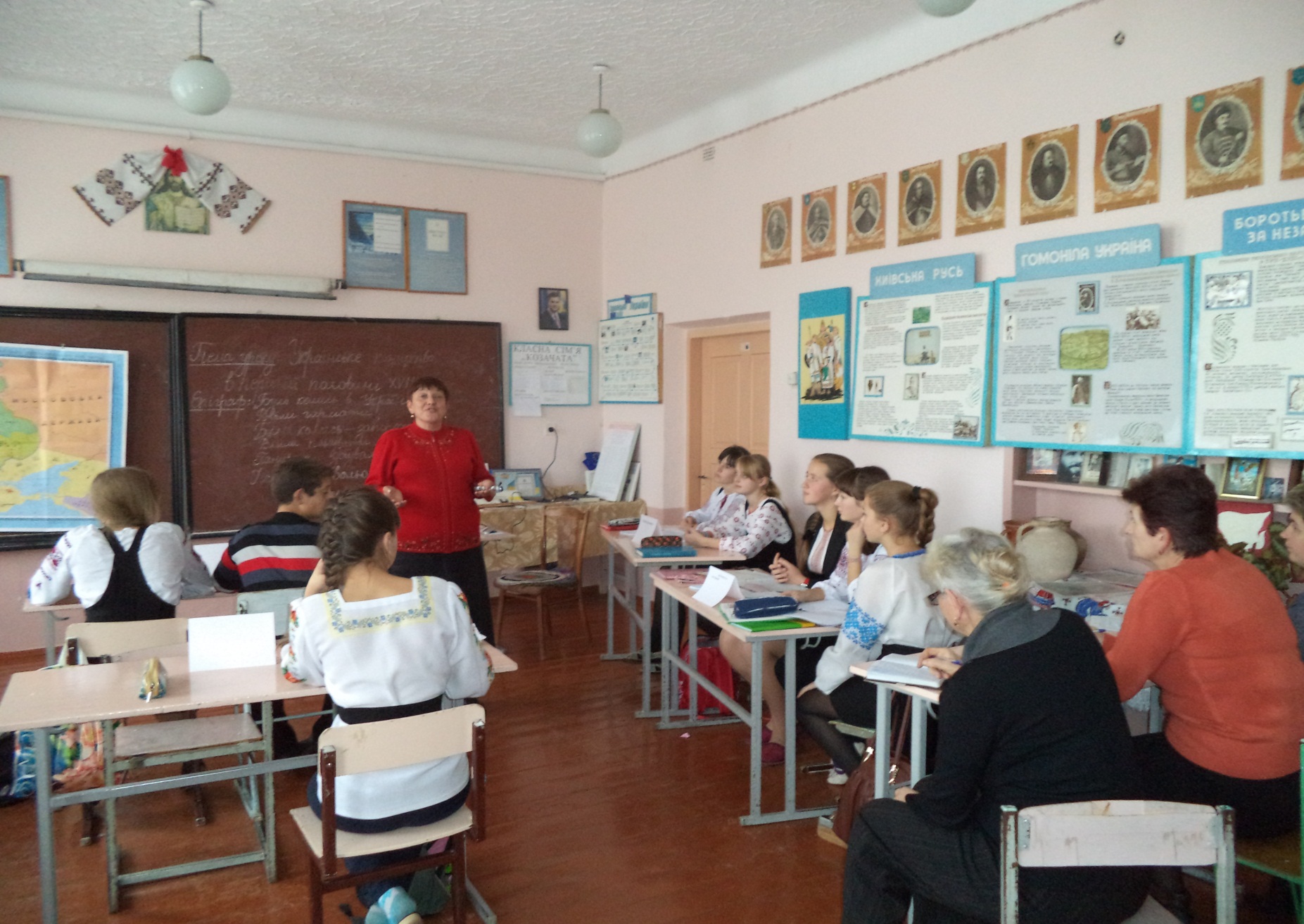 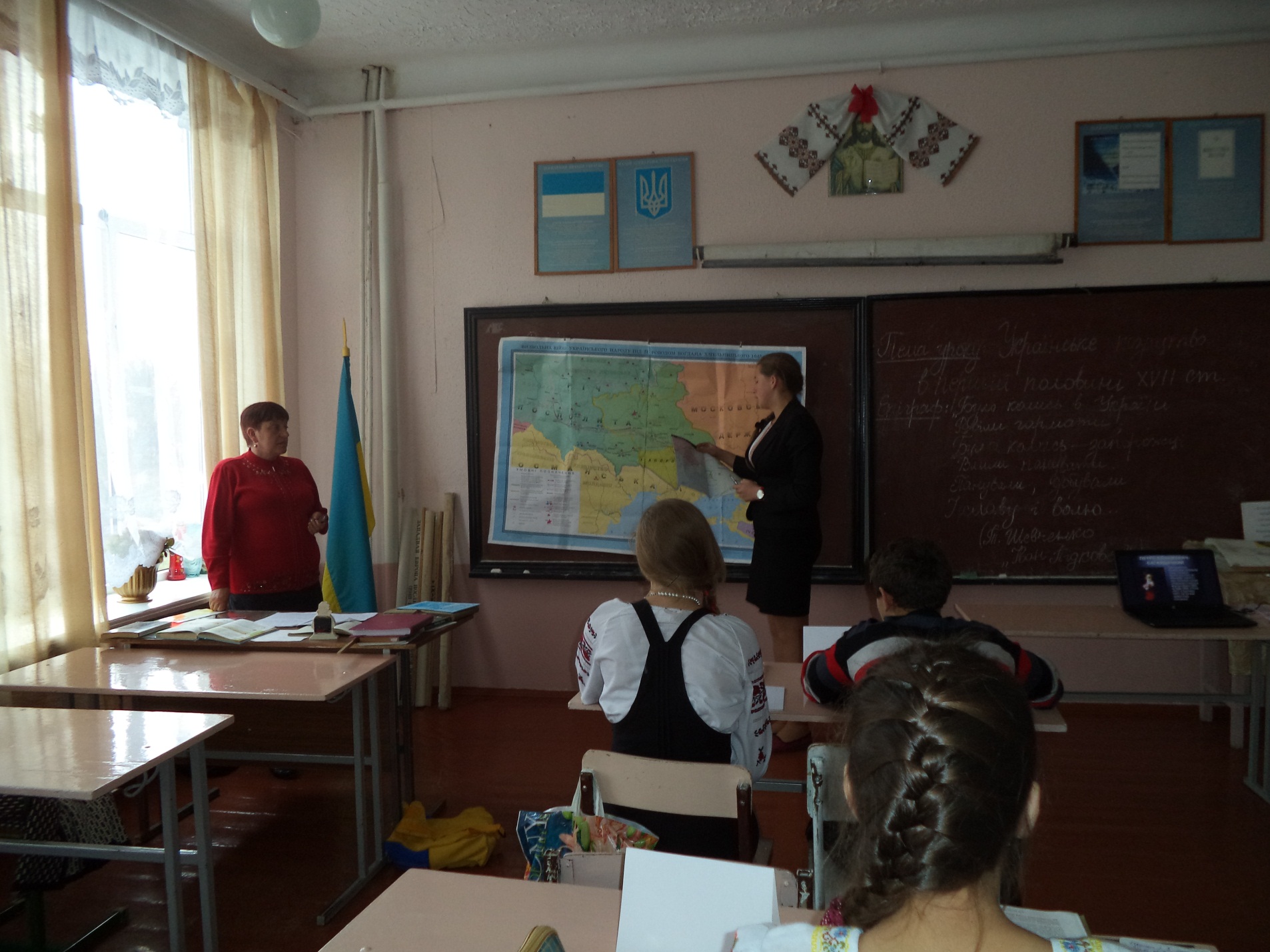 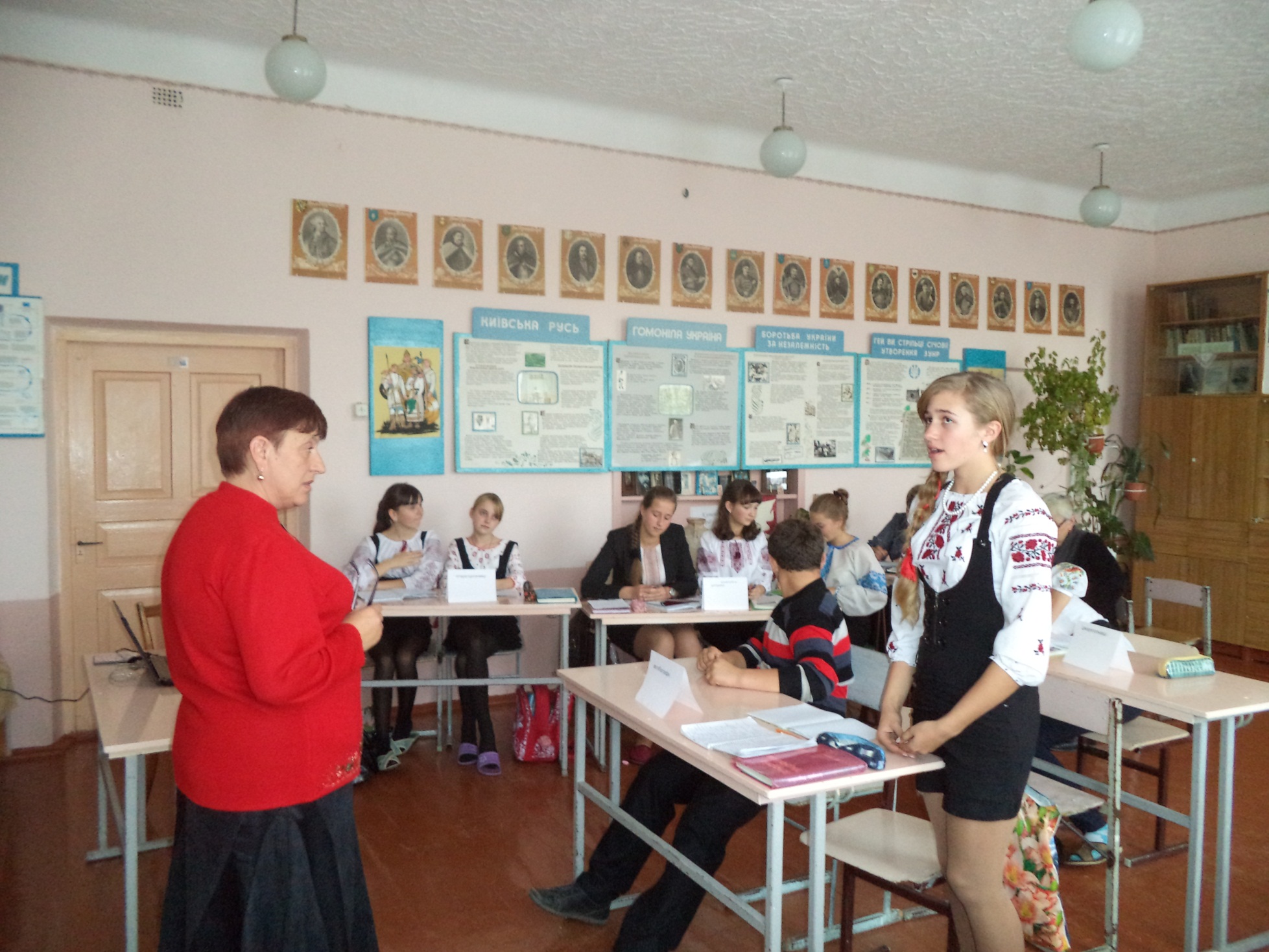 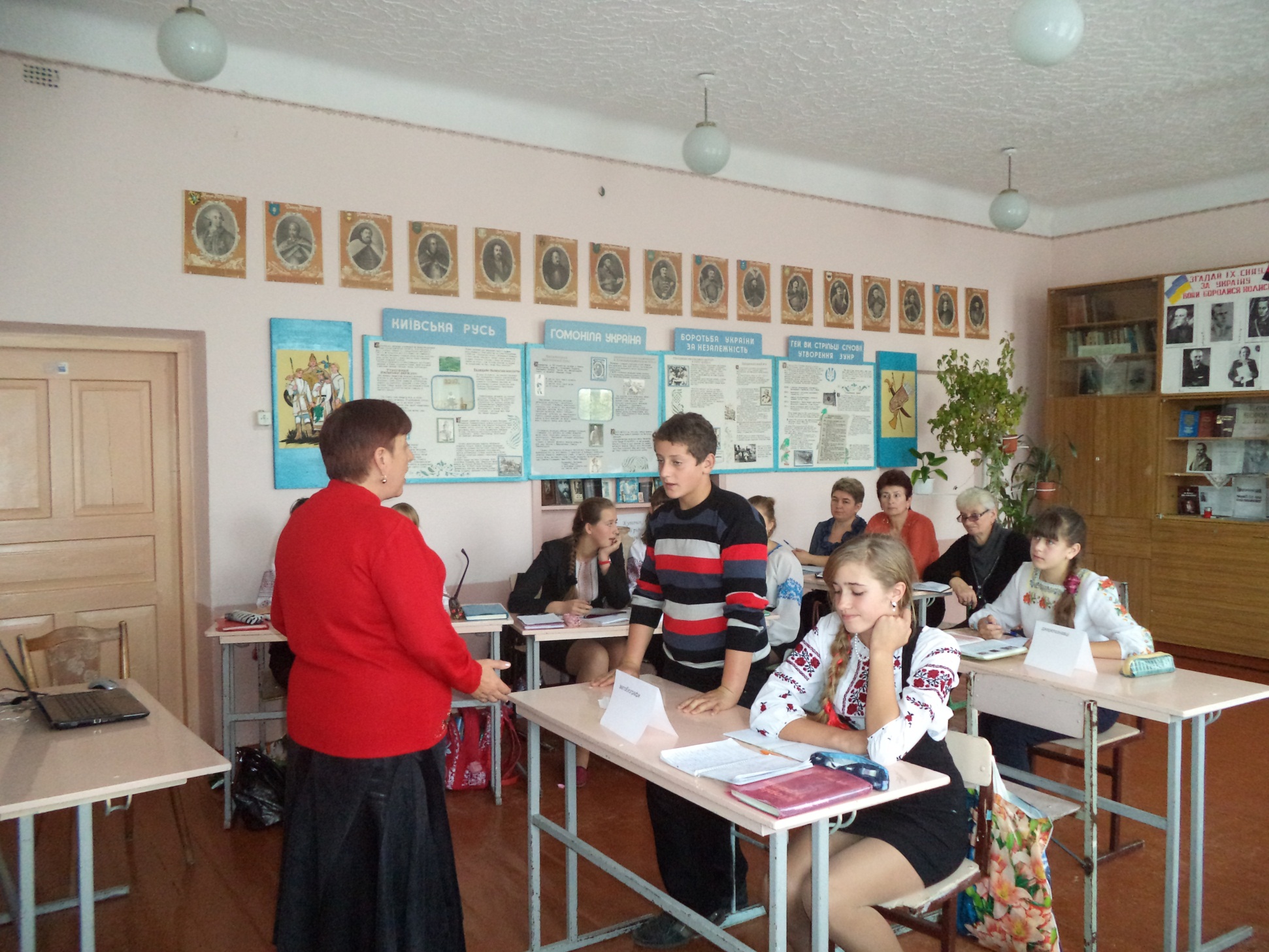